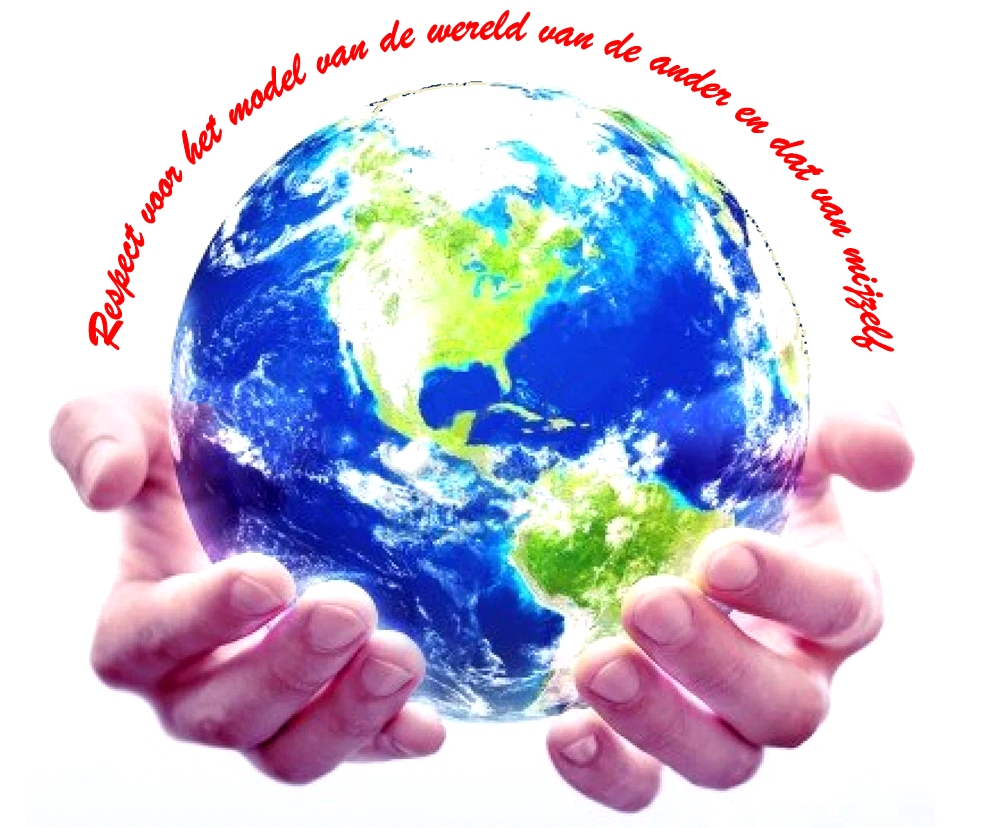 Videotechniek
Verwerk vervelende ervaringen
bij de NLP-vervolgcursus “Je ongekende vermogens nog beter ontwikkelen”
Volksuniversiteit  Zwolle
Week 5
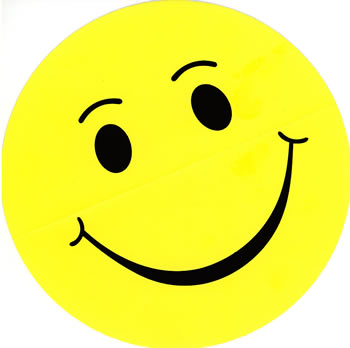 Zonne-straaltjes
In tweetallen, 2 minuten elk.
Focus op een recente gebeurtenis die  goed en/of nieuw was. Waarin je energie, blijheid of geluk voelde.
Deel in de hele groep de titel van jouw ervaring en laat je gevoelens op je gezicht zien
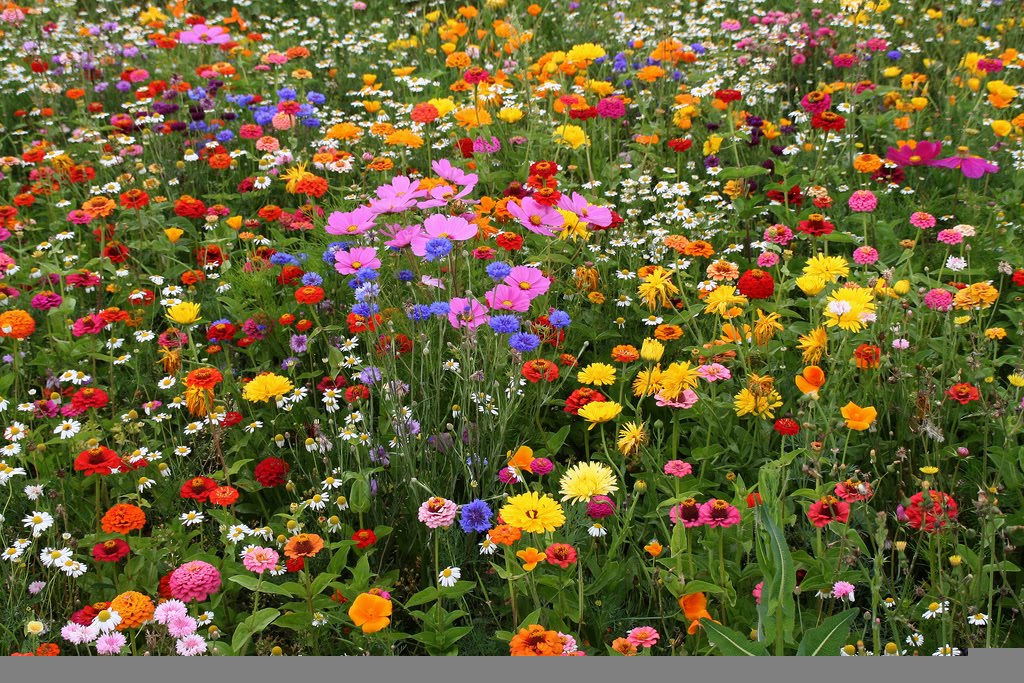 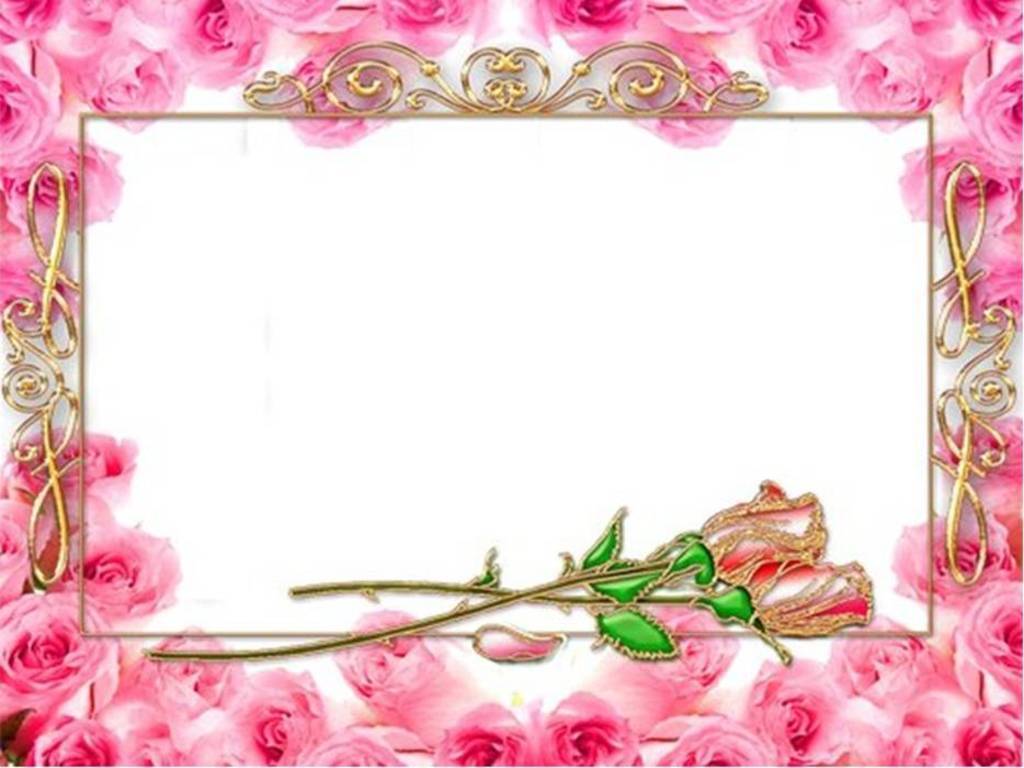 Open Frame: kijken vanuit NLP
Vragen
Gebeurtenissen
Korte verhalen
Successen
Teleurstellingen
Problemen
Oplossingen
Levenservaringen
Doel: toepassen van NLP in jouw eigen werkelijkheid.
Video techniek
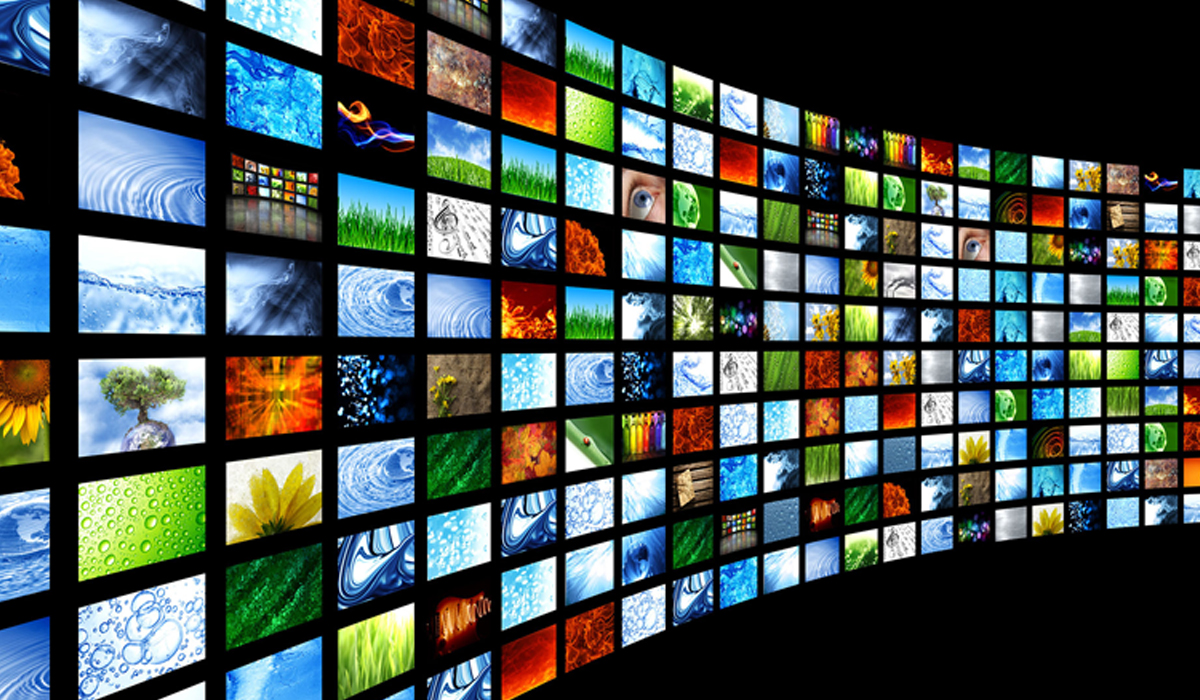 Wat zijn onze interne voorstellingen?
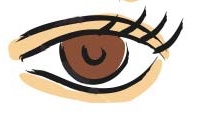 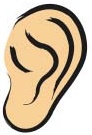 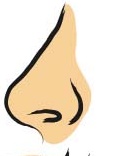 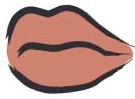 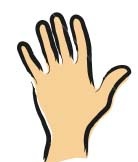 …………….. is niet …..…………….…..
De Kaart ………..
Het Gebied
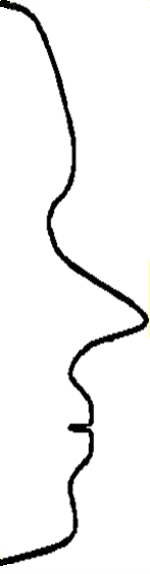 Interne
Video
FILTERS
Weglaten
Externe
Prikkel
Vervormen
Generaliseren
Z I N T U I G E N
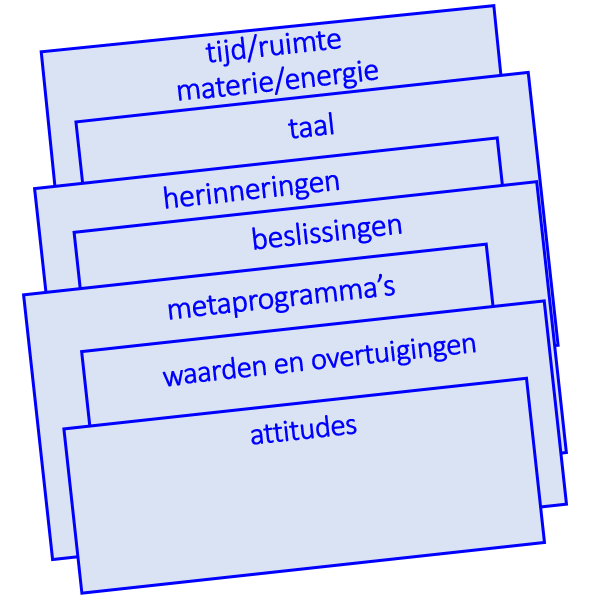 Stemming
Wereld-
model
Fysiologie
Verander de kaart niet het gebied
Taal/Gedrag
S
Interne Video’s
Wat zijn onze interne video-voorstellingen?
Bijv. bij te laat komen
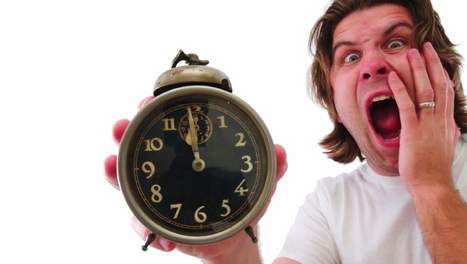 Wat laten we weg?
Wat is onze vervorming?
Wat generaliseren we?
SEG
Significant Emotionele Gebeurtenis
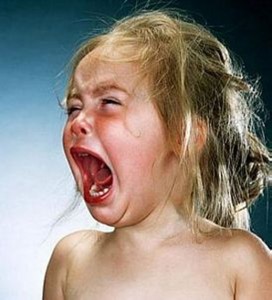 Hoe herken je of een gebeurtenis onverwerkt is?
Een kleine of grote gebeurtenis in het verleden, waaraan je soms terug denkt en ……
waarbij je je emotioneel voelt worden, of
   waarbij er dan een soort verlamming over je komt, of
waarbij je dan je vermogen verliest om helder te denken, of
waarbij je dan overschakelt naar je ‘overlevings’-strategie, of 
waarbij de herinnering aan een SEG vaak terug komt.
Een SEG wil je graag kwijt:
Je droomt over de SEG 
Je hebt er zelfs een nachtmerrie over,
Op onverwachte momenten ben je even ´weg´ je aandacht gaat even naar die herinnering. 
Bij iets waar je tegen op ziet, speelt het een rol die je ervan weerhoudt om iets waardevols te ondernemen.
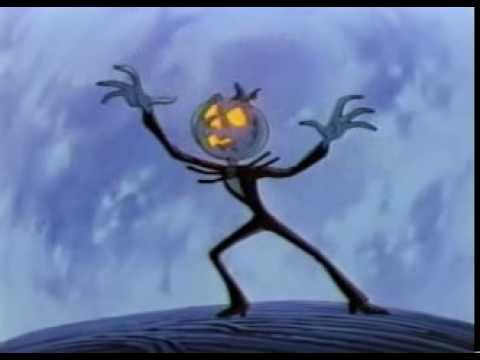 Wanneer pas je de ‘video techniek’ toe?
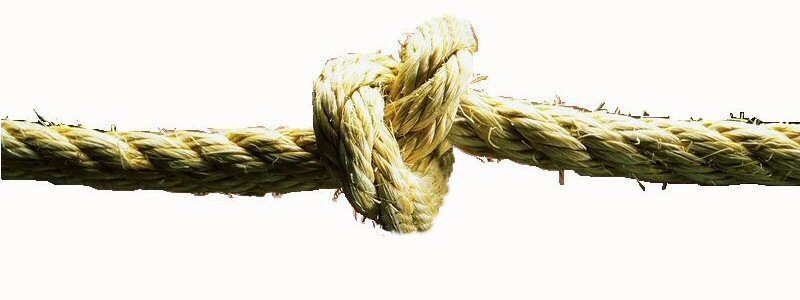 1.	Als je een onverwerkte ervaring hebt.
2.	Als je iets hebt meegemaakt waar je moeilijk over kunt praten.
3.	Als er iets gebeurt, wat je terug brengt (triggert of restimuleert) naar iets uit je verleden, zonder dat je direct weet waar het over gaat.
4. 	Als je tegen iets op ziet in de toekomst.
2
1
Eerste Positie
Geassocieerd  in jezelf
Tweede Positie     Geassocieerd in de ander
Geassocieerd en gedissocieerd
3
Derde Positie
Gedissocieerd van jezelf
en van de ander
Ook genoemd:  Meta positie, de waarnemer of helicopter
hij/zij
jij
ik
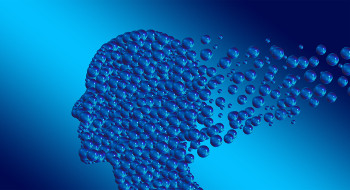 Gedissocieerd:
afstand houden
loslaten
er naar kijken
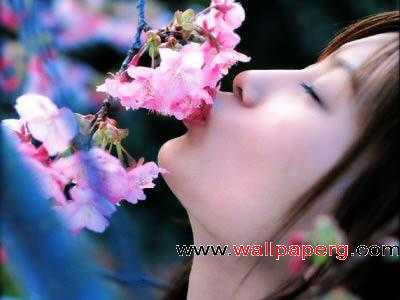 Geassocieerd:
naar je toe halen
vastpakken
er in kruipen
Wat is dit? Geassocieerd of gedissocieerd?
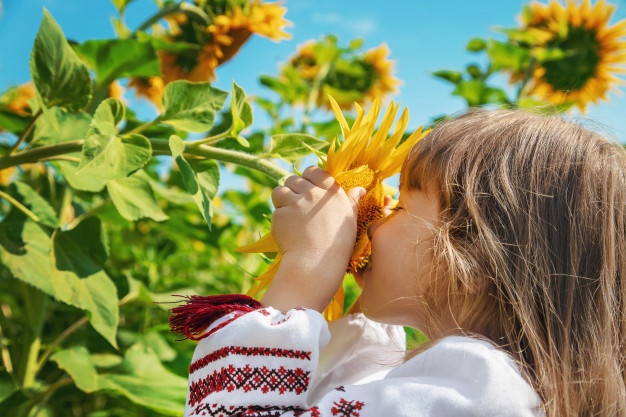 Van Gedissocieerd (afstand houden)
naar Geassocieerd (er in kruipen)
Projecteer een blijde gebeurtenis op een witte muur
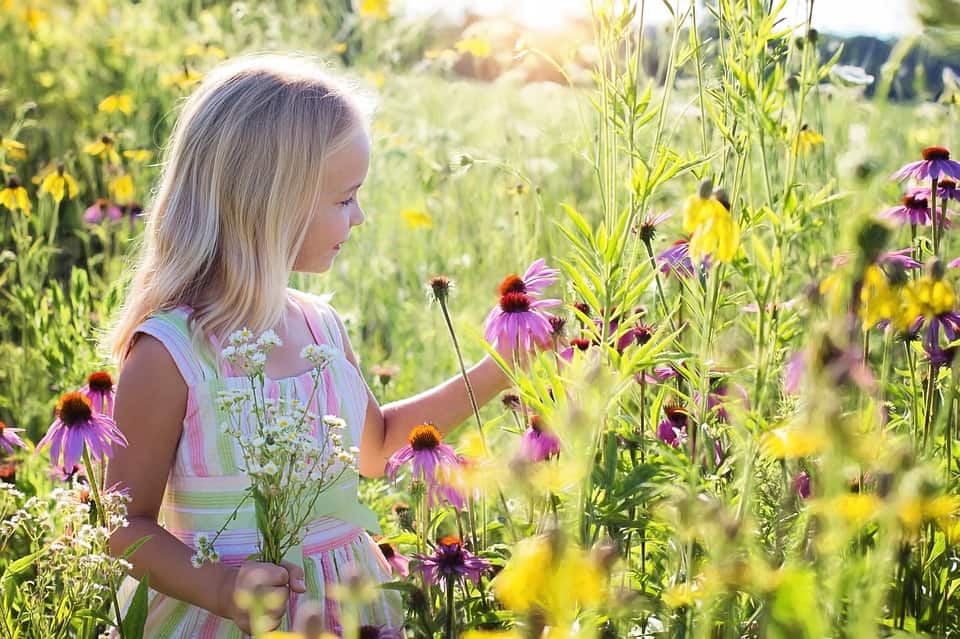 gedissocieerd
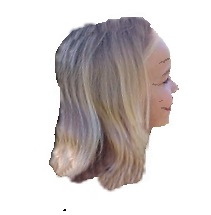 Maak de kleuren zo levendig mogelijk, 
laat het bewegen, 
luister naar de geluiden
Neem het beeld in je handen en breng het naar je hart.
= geassocieerd
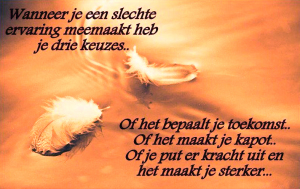 Wat doe je met een trauma?
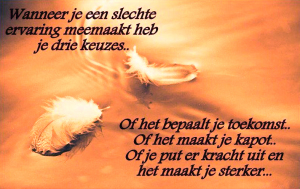 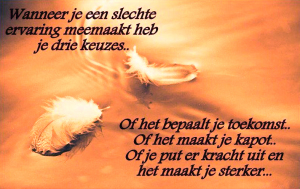 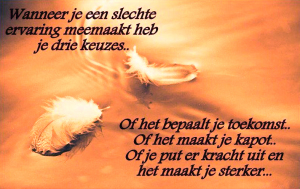 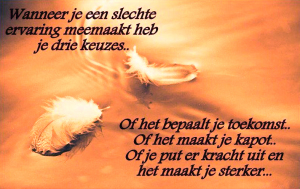 Een trauma met boosheid
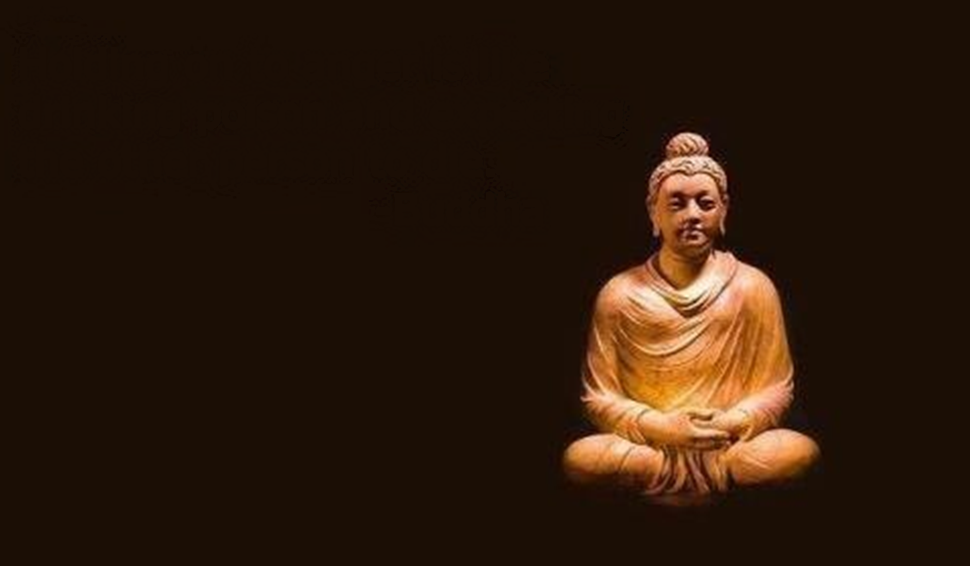 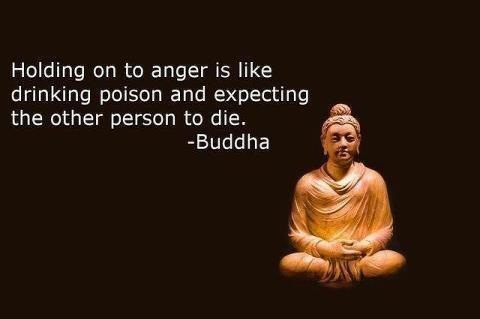 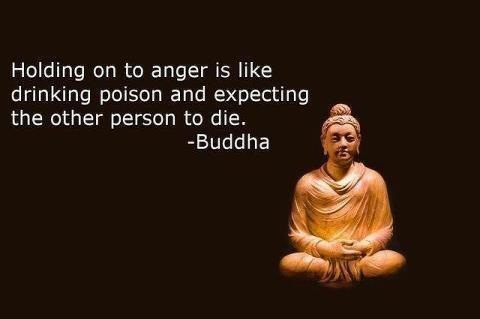 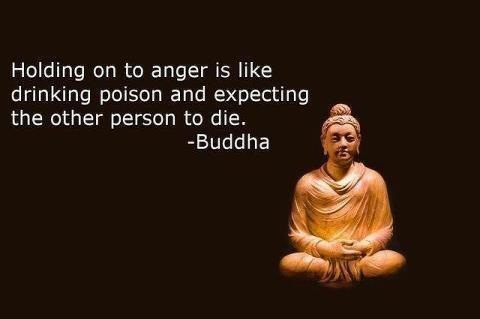 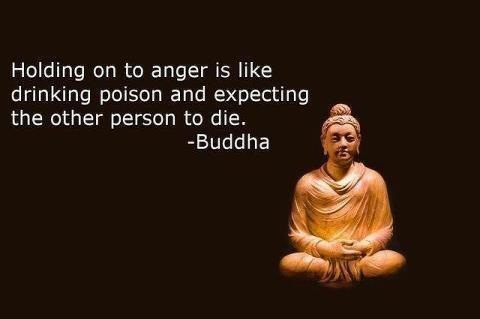 Boosheid vasthouden is als
Vergif drinken
En verwachten
Dat de andere persoon zal sterven.
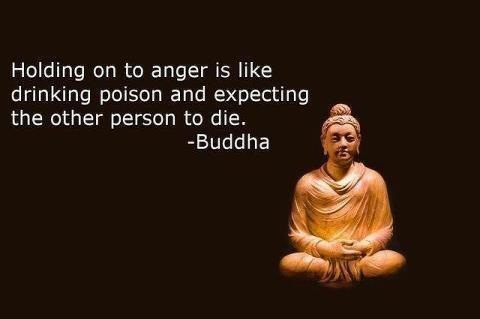 Oefening 41: Associëren en Dissociëren
Ga met zijn allen in een rij staan. 
Projecteer een leuke herinnering op de muur. 
Zoals hieronder
scherm veraf
Loop nu van de muur weg. 
Dit is gedissocieerd.
Wat gebeurt er met je gevoelens?
Loop naar de muur en pak nu de projectie van de muur en ga er in staan.
Dit is geassocieerd.
scherm dichtbij
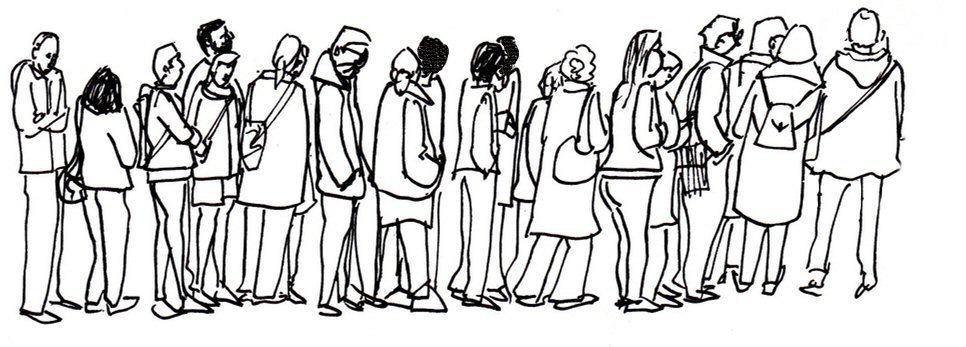 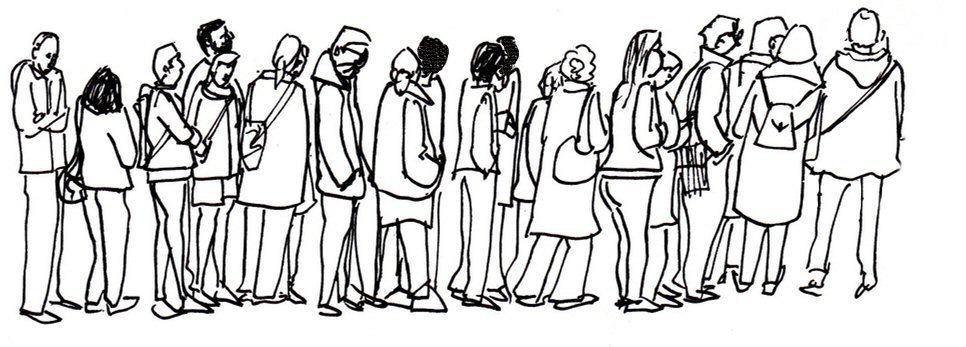 Wat gebeurt er met je gevoelens?
De essentie van de videotechniek is:
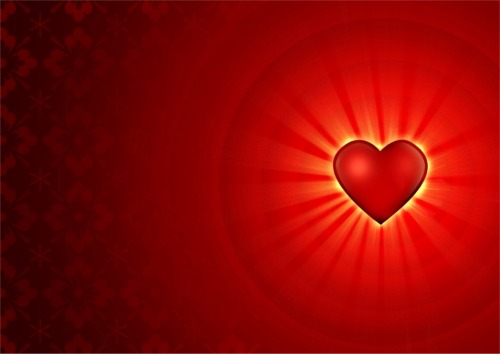 Alles omvattende Liefde sturen naar jezelf in de beelden van je herinnering
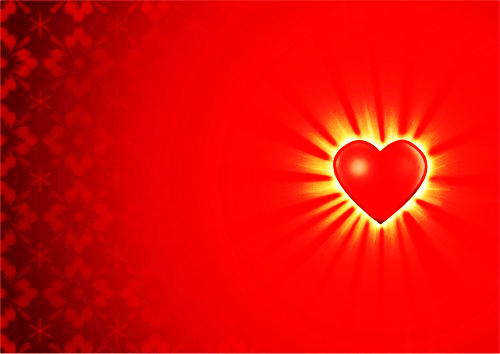 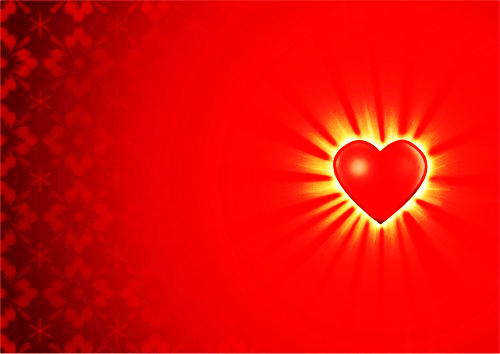 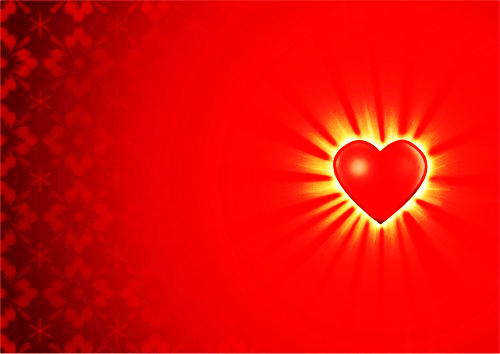 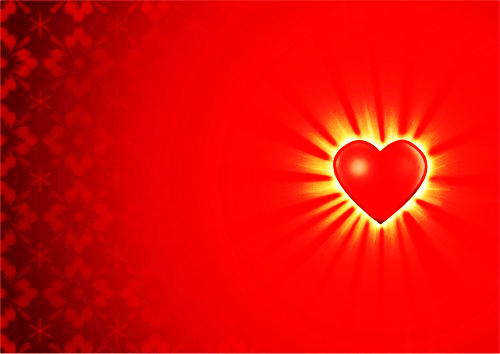 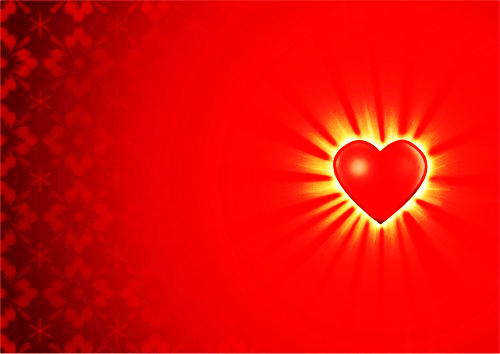 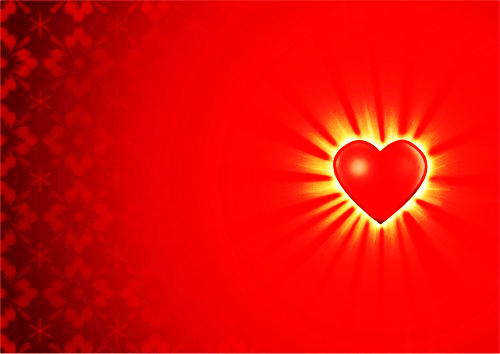 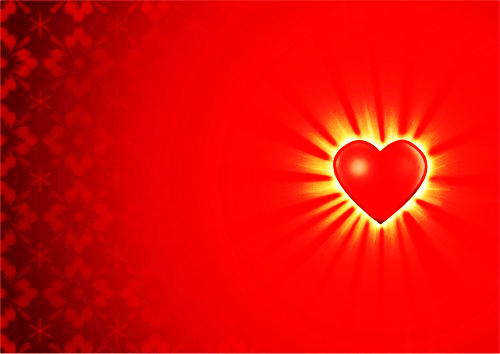 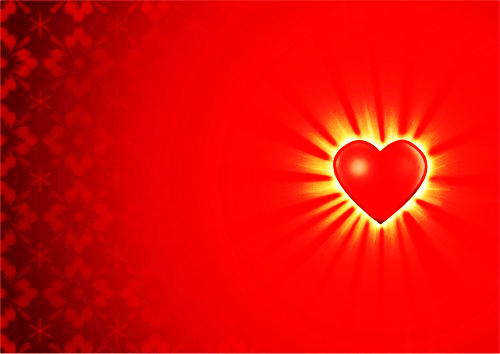 42 Video techniek
Het brein kan enkel verhalen verwerken, geen pijnpunten. 
In de videotechniek gebruiken we daarom positieve ervaringen om de negatieve te verwerken.
Projecteer een vervelende ervaring op de muur.
‘Ik hier - zij/hij daar op het scherm’.
Houd je ogen gericht op het scherm.
Kijk met een liefdevolle en ondersteunende houding naar hem/haar (jezelf) daar op het scherm. 
Stuur allesomvattende liefde.
Breng dit tot uiting telkens als er iets pijnlijks omhoog komt.
Gebruik de tegenwoordige tijd.
Video techniek
Muur
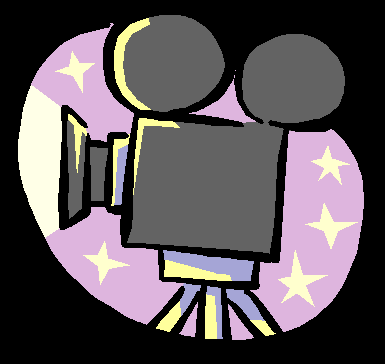 Scherm
herinnering
Projectie van een interne voorstelling  = 
‘video’ uit het verleden op een muur, 
om van deze herinneringen de negatieve energie weg te nemen
Spreek als je het over jezelf in de projectie hebt
in de 3e persoon: hij/zij in dat plaatje doet dit voelt dat….
Maak van de interne voorstelling  een video met 5 plaatjes
1
2
3
4
5
Vóór de SEG
Toen alles nog goed was
Het begin van de  SEG
Het hoogtepunt van de  SEG
Het einde van de  SEG
Na de SEG
Toen alles weer goed was
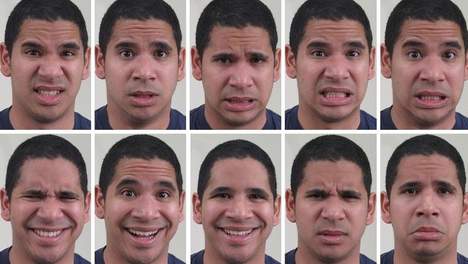 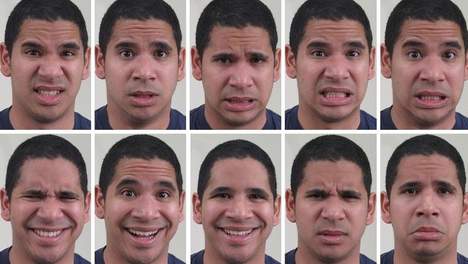 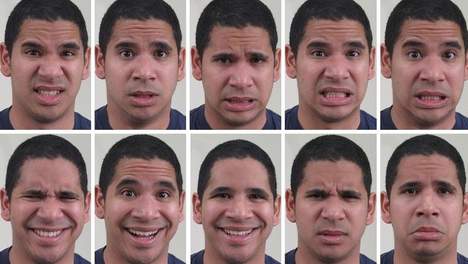 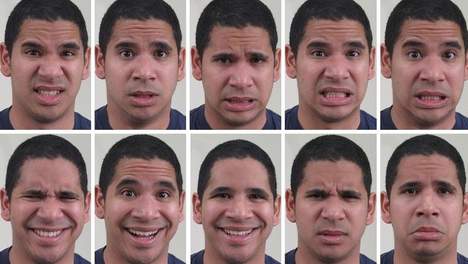 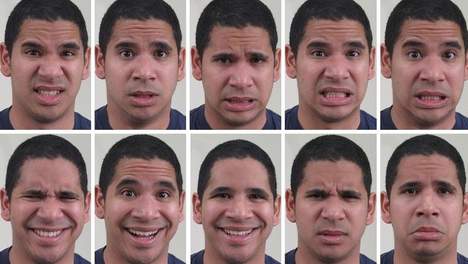 Video techniek: projectie in de 3e positie
4
Het einde van de SEG.
5
Na de SEG toen alles weer OK was.
1
Voor de SEG, toen  alles nog OK was.
2
Het begin van de SEG.
3
Het moment van de SEG.
Titel 1: ………
Titel 2: …….
Titel 3: …....
Titel 4: ……
Titel 5: ………
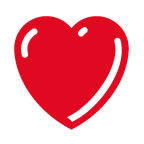 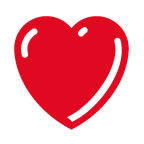 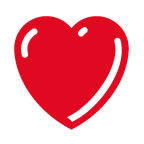 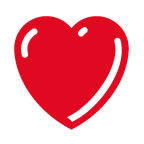 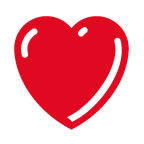 ik=hij/zij in de video op het scherm
Zeg iets lefdevols tegen hij/zij op het scherm
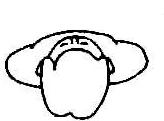 Video techniekgebruik je vingers
1. Voor de SEG, toen alles nog OK was
Titel 3
Titel 2
3
4
Titel 4
2
2. Het begin van de SEG
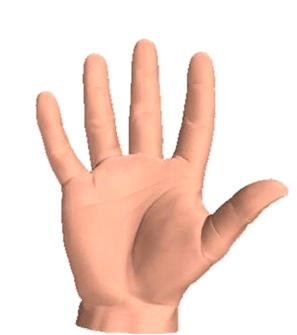 1
Titel 1
3. Het meest emotionele moment van de SEG
5
Titel 5
4. Het einde van de SEG
Benoem de vijf plaatjes op iedere vinger van je hand. 
Begin nu met 5 en ga één voor één naar 1.
Haal alle kleur er uit.
Verminder het contrast.
Haal alle beweging er uit.
Herhaal de plaatjes van 1 tot 5 sneller en sneller.
Ga nog enkele malen achterste voren.
5. Na de SEG, toen het weer OK was
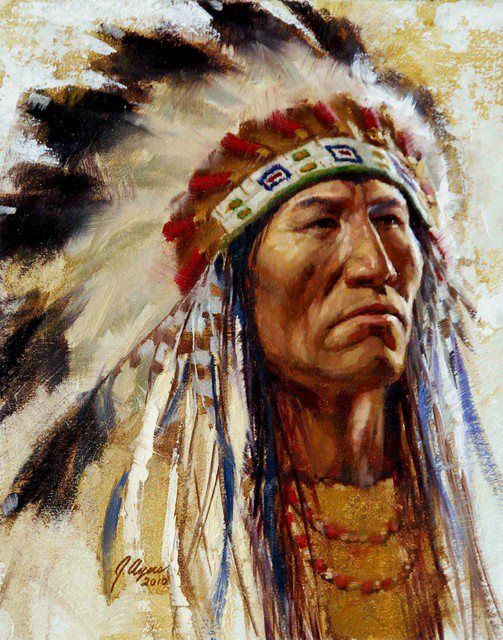 Visualisatie: Het licht inademen
(White Eagle)
Visualisatie:
Stel je voor dat je 's morgens opstaat, ………

Het zal jou een gevoel van vrede en beheersing schenken.
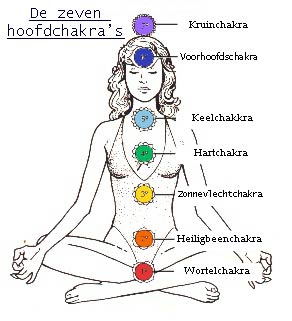 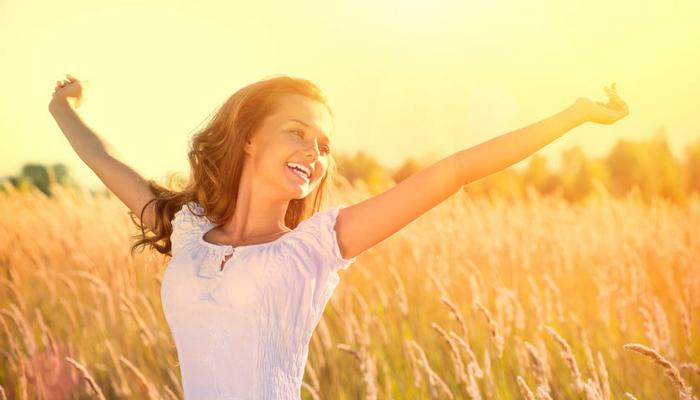 Het geluk van je vrij voelen 
na het verwerken van een trauma